Margaret A. Newman’sTheory of Health as Expanding Consciousness
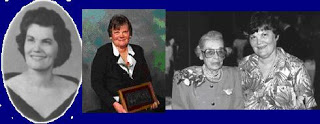 Susan Clough
Chenal Roberts
Liz Saltigerald
Theory Foundations for Advanced Nursing
 Section 104, Fall 2021
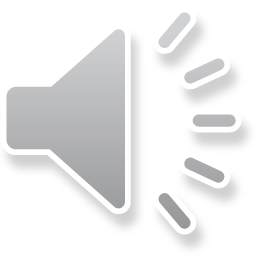 Dr. Margaret A. Newman was born on October 10, 1933. After graduating with her B.A. from Baylor, she returned home to care for her ailing mother, who had been diagnosed with ALS, Amyotrophic Lateral Sclerosis (Lou Gehrig's disease). During this time, she realized she wanted to go back to school to start a career in nursing. 

While caring for her mother she learned that one can be healthy even in the face of disease. From there she started her journey to advancing nursing theory, education, research, and practice. Though she retired from teaching in 1999, she remained highly invested in education, research and practice through presentations and publications. 

Dr. Margaret Newman passed December 18, 2018, at the age of 85.
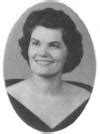 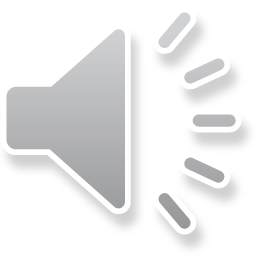 [Speaker Notes: Dr Margaret Newman, was born October 10th, 1933 in Memphis TN. At the age of 21, she returned home after getting her BA from Baylor, to care for her mother who had been diagnosed with ALS. It was during this  experience that Margaret realized “each day is precious and  that the time of one’s life is contained the present”.  She came to  realize that just because one has a disease does not mean a person is unhealthy. It was through this experience with her mother that Margaret felt a calling to Nursing]
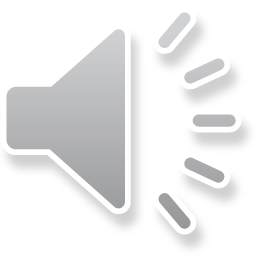 I don’t like controlling, manipulating people. I don’t like deceiving, withholding, or treating people as subjects or objects.  I don’t like acting as an objective non-person. I do like interacting authentically, listening, understanding, communicating freely. I do like knowing and expressing myself in mutual relationships. – Margaret Newman (1990)
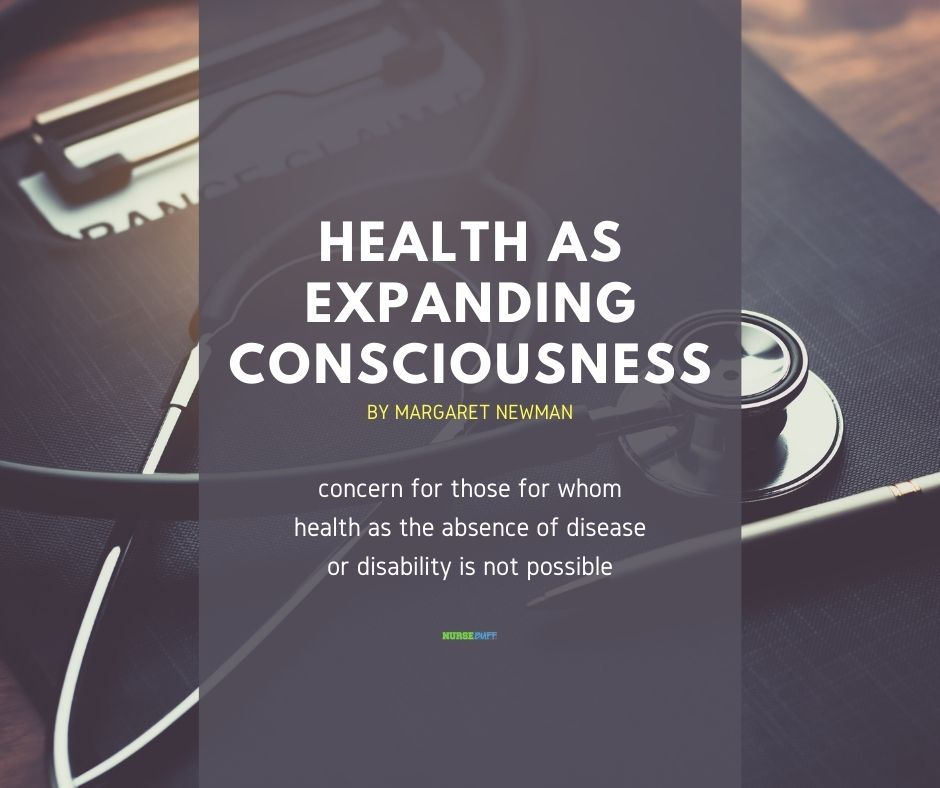 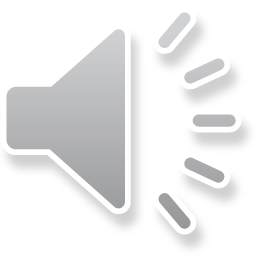 [Speaker Notes: Health as Expanding Consciousness is a grand nursing theory that can be applied to all areas of nursing practice. Dr. Newman's believed that people in any situation can expand their consciousness, take part in the universal process of finding greater meaning in life and interconnect with other people and the world. She defines health as the growth of consciousness and the nurse's role as one of focusing on the wholeness of people. Disease is considered not as an independent entity but a part of the pattern of the interaction between people and their environments.]
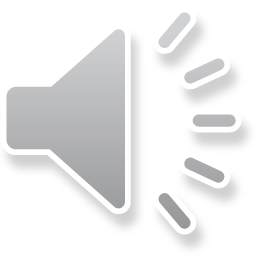 HEC and nursing metaparadigms
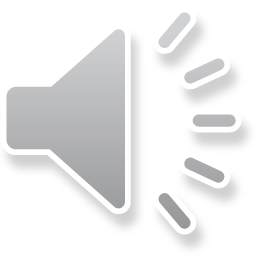 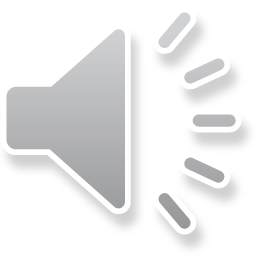 [Speaker Notes: The theory states that every being in every situation, no matter how chaotic and despondent it may seem, is part if the universal process of expanding consciousness– a process of becoming more of oneself, of finding greater meaning in life, and of reaching new dimensions of connectedness with other people and the world.]
“ One does not practice nursing using the theory, but rather the theory becomes a way of being with the client  -- a way of offering clients an opportunity to know and be known and to find their way” – Margaret Newman (2005)
According to Newman, nursing is the process of recognizing the patient in relation to the environment, and it is the process of the understanding of consciousness. The nurse helps patients understand how to use the power they have within in order to develop a higher level of consciousness. Therefore, it helps to realize the process of disease, its recovery, and its prevention. Nursing is seen as a partnership between the nurse and patient, and both grow in the sense of higher levels of consciousness.
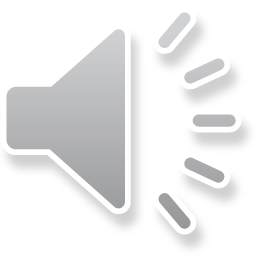 Understanding Margaret Newman’s Theory
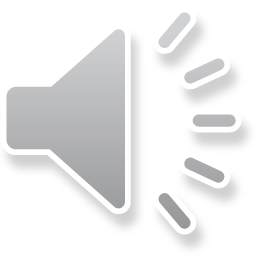 Application to advanced practice nursing
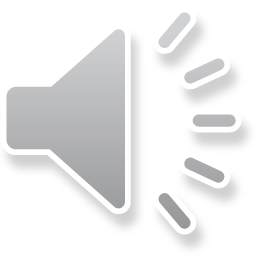 [Speaker Notes: The capacity of the system to interact with the environment
Be truly present to patients in a meaningful and whole manner with the here and now
To resonate with patients and form open relationships, nurses must let go of personal judgments about and transcend cultural beliefs and values
Each person displays a distinct pattern, which is continuously unfolding and evolving and the person interacts with the environment.

A system changes in an organized fashion until some disruption occurs, and the system moves in a apparently random, chaotic, disorderly way until at some point  it chooses to move into a higher level of organization
Being with the patient rather than doing for the patient. It is caring in its deepest, most respectful sense with a focus on what  is important to the patient.]
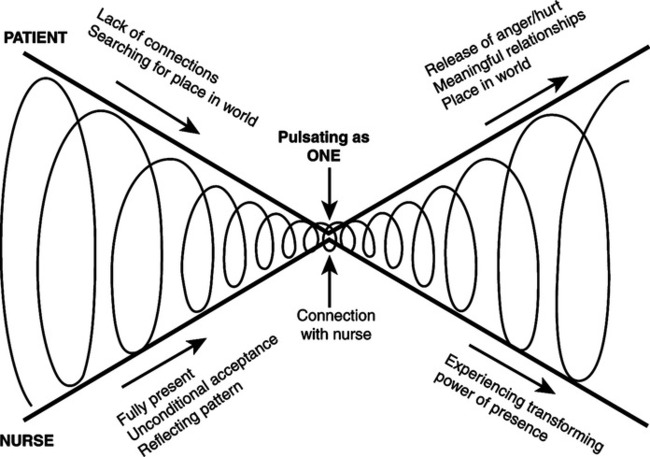 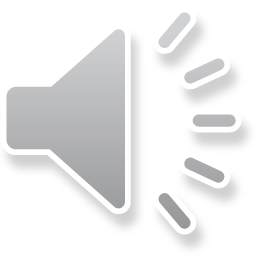 [Speaker Notes: Nurse and patient coming together and moving apart in process recognition, insight, and transformation]
“A patient with cancer and her family in caring partnership based on Margaret Newman's theory of health as expanding consciousness”
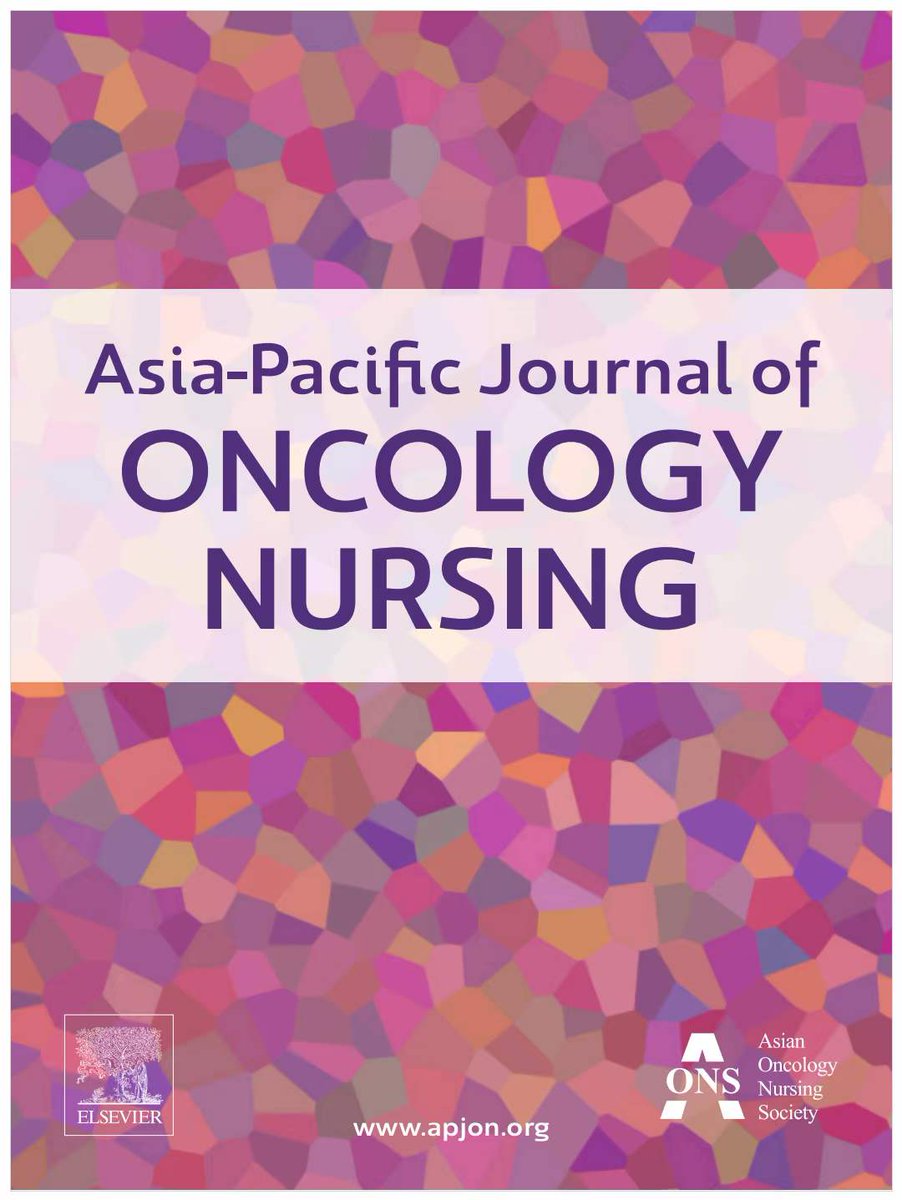 A study was conducted in Kanagawa, Japan to practice the caring partnership with a patient diagnosed with cancer and her family after being informed by the medical team that treatments were not working and to delineate the process of their relational changes within the caring partnership (Fujiwara 2017).
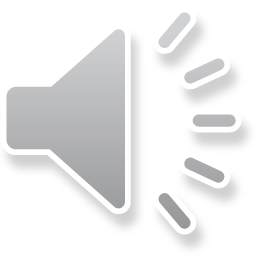 Overview of study
Case study focuses on a patient in her 50’s diagnosed with Stage IV cancer.
This patient was hospitalized alone and did not inform her family of her diagnosis.
Nurse researcher noticed that the patient was “closed off” and approached her by saying: “I want to enter into a partnership with you because I want to help you.” 
Patient agreed to the partnership and agreed to the research design which was as follows:
Four dialog meetings lasting approximately 60 minutes in which Newman’s praxis protocol was utilized as a nursing intervention in a unitary perspective.
The first step was to invite the patient to “talk about meaningful relationships and events in your life.” 
The second step was to share a diagram illustrating the patients life drawn by a researcher and to invite her family in sharing her story with each agreement
The third step was to have follow-up meetings.
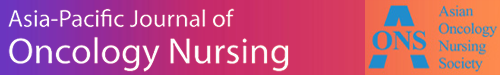 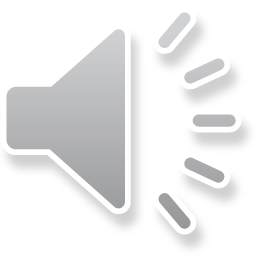 Dialog meetings
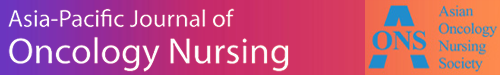 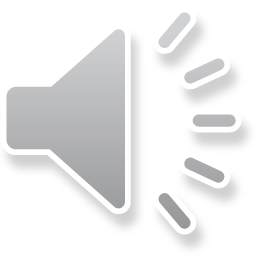 Final meeting and conclusion
During the family’s final meeting, the patient and her family expressed their gratitude and stated that they had “grown as a family throughout this experience”. 
The patient stated that despite her terminal diagnosis she has “never felt better”. 
The nurse researcher truly embodied Newman’s statement that the theory becomes “a way of being with the client—a way of offering clients an opportunity to know and be known and to find their way”,
The patient, through this experience, came to “see health not as the absence of disease, but as a process of becoming more of themselves, of finding greater meaning in their lives”, and was able to reach “new heights of connectedness with other people and the world” (Smith, 2020).
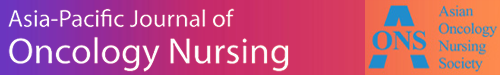 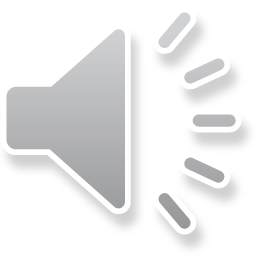 Strengths & Limitations
Strengths
Limitations
Newman’s theory can be applied in any setting 
and 
Can generate caring interventions
It’s abstract
Multidimensional
Qualitative
Little discussion on environment
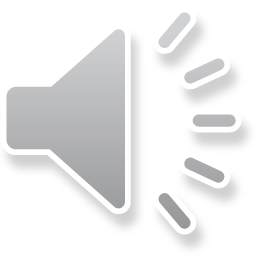 [Speaker Notes: Strengths
1. It is applicable across the spectrum of nursing care situations.
2. 

Limitations
-3 when we look at Dr Newman’s milestones, we can see that she was likely highly intelligent – from BSN to PhD within 9 years. Likely an abstract thinker as literature tells us that  she saw patterns and often refers to this throughout her theory
4. Not explicitly defined but described as being the larger whole]
summary
Margaret Newman’s Theory of Health as Expanding Consciousness asks nurses to focus on what is meaningful in their practice and in the lives of their patients. The focus of nursing practice is not on predetermined outcomes influenced by the health systems or on “fixing” the patient but allows the nurse to work in partnership with their patients to evaluate what is meaningful in his or her evolving experience of health. (Smith 2020).
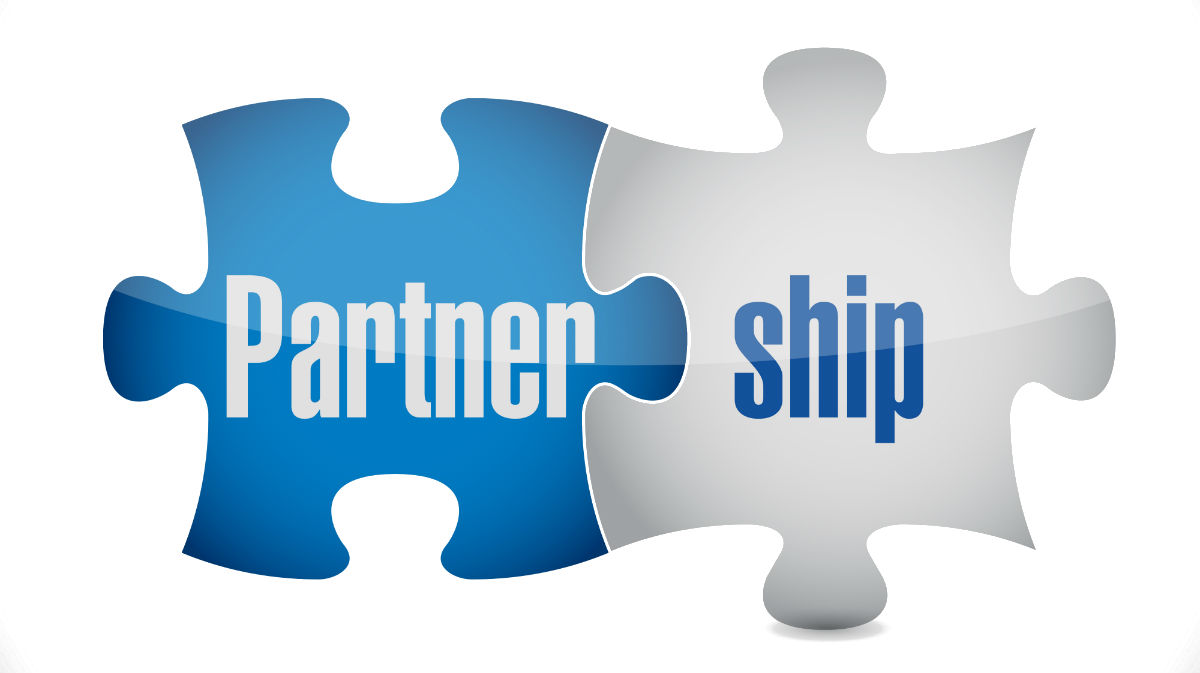 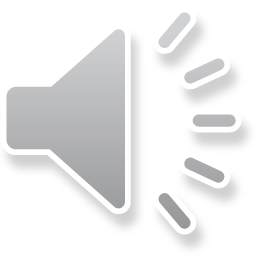 REFERENCES:

Fujiwara, Y., Endo, E. (2017). A Patient with Cancer and her Family in Caring Partnership Based on Margaret Newman’s Theory of Health as Expanding Consciousness. Asia-Pacific Journal of Oncology Nursing, 4(3), 265-268. https://www.apjon.org/article.asp?issn=2347-5625;year=2017;volume=4;issue=3;spage=265;epage=268;aulast=Fujiwara 

Smith, M. C., Gullett, D. L., & Parker, M. E. (2020). 16: Margaret Newman's Theory of Health as Expanding Consciousness. In Nursing theories and nursing practice (pp. 271–289). essay, F.A. Davis Company. 

Smith, M. J., & Liehr, P. R. (2018). Middle range theory for nursing (4th ed.). Springer Publishing Company, LLC. 

Newman, M. (2019, August 13). Biography and Career of Margaret A. Newman. Nursing Theory. Retrieved September 20, 2021, from https://nursing-theory.org/nursing-theorists/Margaret-A-Newman.php.
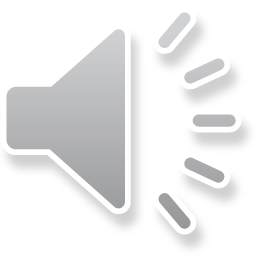 REFERENCES CONT.

Pharris, M. (2011). Margaret A. Newman’s theory of health as ... - sage journals. Margaret A. Newman’s Theory of Health as Expanding Consciousness. Retrieved September 20, 2021, from https://journals.sagepub.com/doi/pdf/10.1177/0894318411409437. 

HEC applied to nursing practice - Margaret Newman: Health as expanding consciousness. Google Sites. (n.d.). Retrieved October 3, 2021, from https://sites.google.com/site/margaretnewmantheory/hec-applied-to-nursing-practice. 

Hoffarth, K. (2016, November 28). Stop Motion Presentation of Margaret Newman's Theory of Health as Expanding Consciousness. YouTube. Retrieved October 2, 2021, from https://youtu.be/fEzViWR8Ys0.
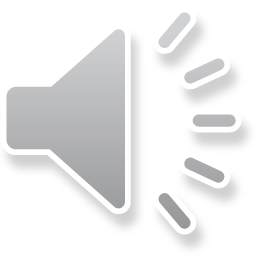